PERGERAKAN/PELAKSANAKAN(ACTUATING)
1
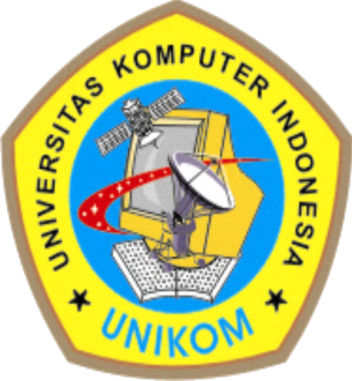 Program Studi Sistem Informasi
Fakultas Teknik dan Ilmu Komputer
Universitas Komputer Indonesia
Bandung 
2009
ARTI PERGERAKAN/PELAKSANAAN
Menempatkan semua anggota kelompok agar bekerja secara sadar untuk mencapai tujuan yang telah ditetapkan sesuai dengan perencanaan dan pola organisasi.

Penggerakan (motivating) adalah keseluruhan proses pemberian motif bekerja kepada para bawahan sedemikian rupa, sehingga mereka mau bekerja dengan ikhlas demi tercapainya tujuan organisasi dengan efisien dan ekonomis.
FUNGSI PERGERAKAN/PELAKSANAAN
Komunikasi,
	Berbicara dengan bawahan, memberi penjelasan dan penerangan, memberikan isyarat, meminta keterangan, memberikan nota, mengadakan pertemuan, rapat briefing, pelajaran, wejangan dan sebagainya.
Human Relation
	Memperhatikan nasib bawahan sebagai manusia dan selalu ada keseimbangan antara kepentingan pribadi pegawai, mengembangkan kegembiraan dan semangat kerja yang sebaik-baiknya dan kepentingan umum organisasi.
Leadership
	Menunjukkan dan membuat bawahan merasa bahwa mereka dilindungi dan dibimbing, bahwa mereka mempunyai seorang sumber pimpinan dan penerangan dalam menghadapi kesulitan dan masalah pekerjaan maupun pribadi keluarga (inti penggerakan).
Pengembangan eksekutif
	Berusaha agar setiap bawahan dapat mengambil keputusan sendiri yang tepat dalam melaksanakan pekerjaan/tugas masing-masing, agar setiap bawahan terbuka dan atas prakarsa sendiri selalu berusaha untuk menekan biaya, memperkuat disiplin, meningkatkan mutu kerja dan sebagainya.
Mengembangkan rasa tanggung jawab
	Mengembangkan sikap pada bawahan untuk tidak menerima apabila tidak melaksanakan tugas dengan sebaik-baiknya.
Pemberian komando
	Memberi perintah, instruksi, direktif, meminta laporan dan pertanggungjawaban, memberi teguran dan pujian.
Mengadakan pengamatan
	Atas pekerjaan dan aktivitas bawahan langsung,
 
Pemeliharaan moral dan disiplin
	Mendidik serta memberi contoh kepada bawahan tentang apa yang baik dan patut dilaksanakan, menjaga ketertiban, kesopanan dan kerukunan.
TEKNIK PERGERAKAN
jelaskan tujuan kepada setiap orang yang ada dalam organisasi,
usahakan agar setiap orang menyadari, memahami serta menerima baik tujuan tersebut,
jelaskan filsafat yang dianut pimpinan organisasi dalam menjalankan kegiatan-kegiatan organisasi.
jelaskan kebijaksanaan-kebij\aksanaan yang ditempuh oleh pimpinan organisasi dalam usaha pencapaian tujuan,
usahakan agar setiap orang mengerti struktur organisasi,
jelaskan peranan apa yang diharapkan oleh pimpinan organisasi untuk dijalankan oleh setiap orang,
tekankan pentingnya kerjasama dalam melaksanakan kegiatan-kegiatan yang diperlukan,
perlakukan setiap bawahan sebagai manusia dengan penuh pengertian,
berikan penghargaan serta pujian kepada pegawai yang cakap dan teguran serta bimbingan kepada orang-orang yang kurang mempu bekerja,
yakinkan setiap orang bahwa dengan bekerja baik dalam organisasi tujuan pribadi orang-orang tersebut akan tercapai semaksimal mungkin,